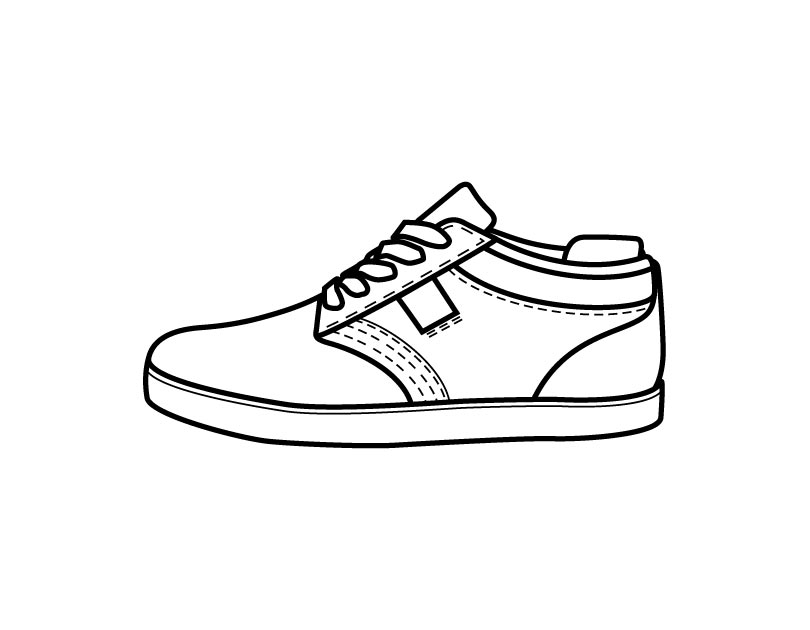 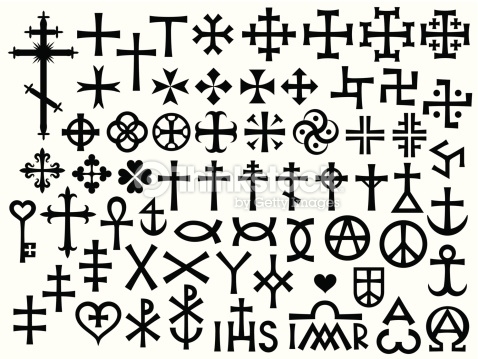 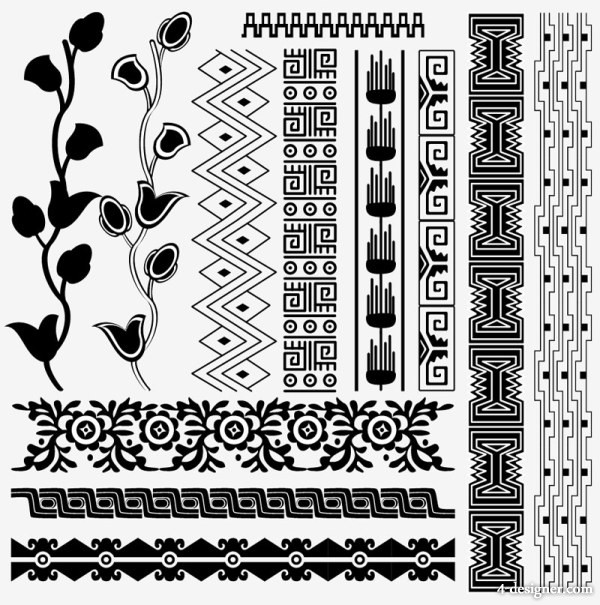 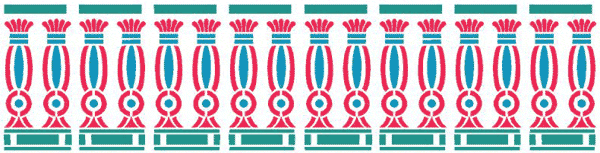 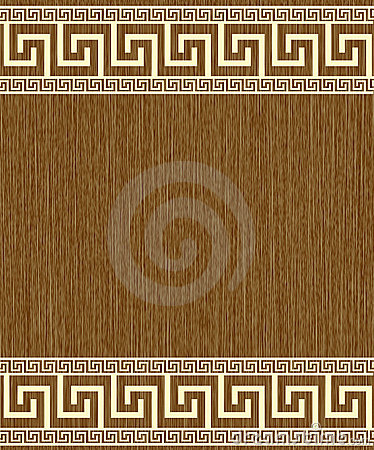 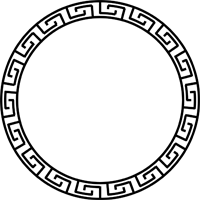 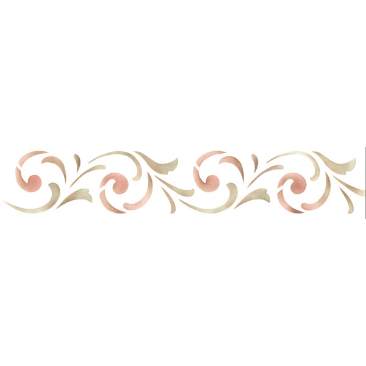 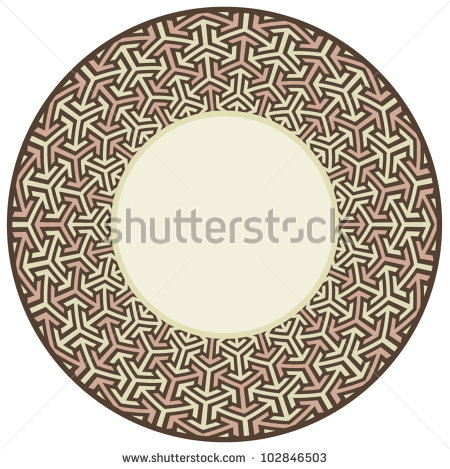 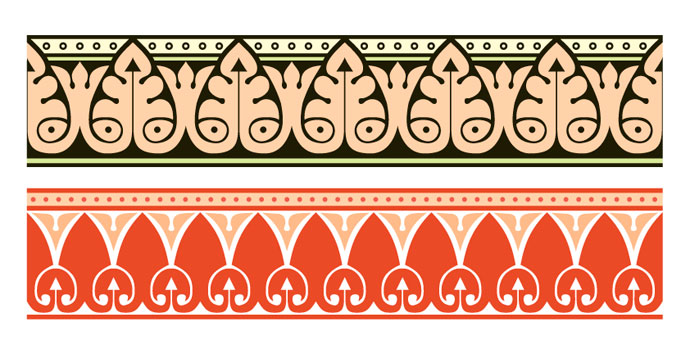 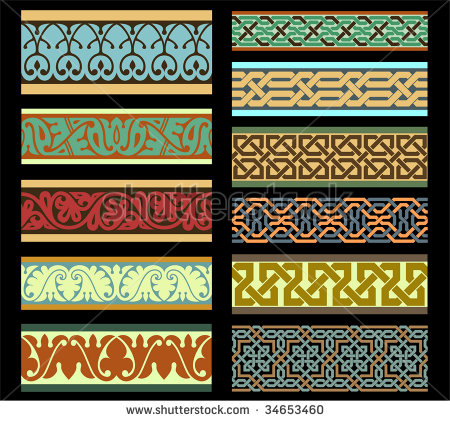 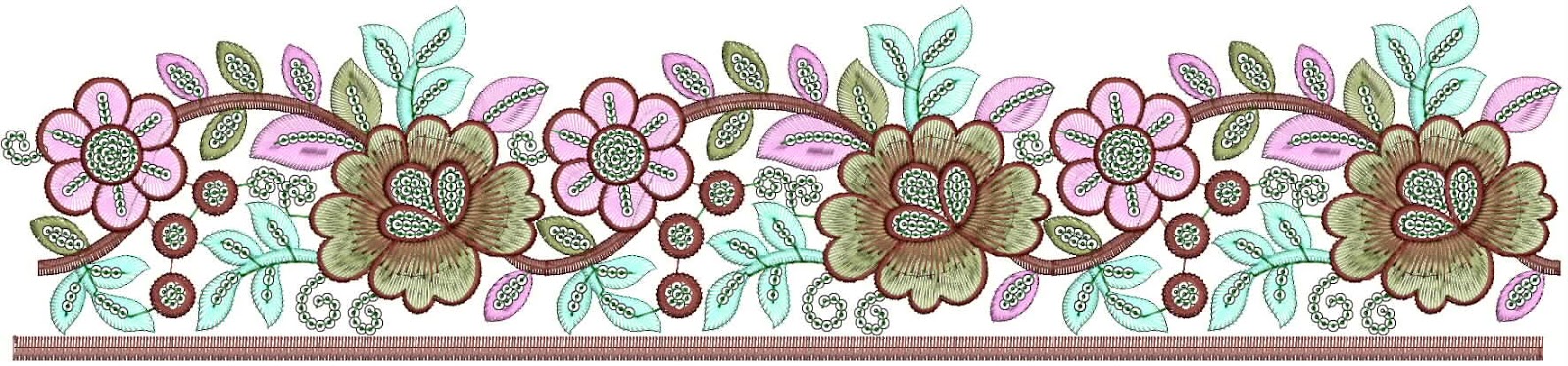 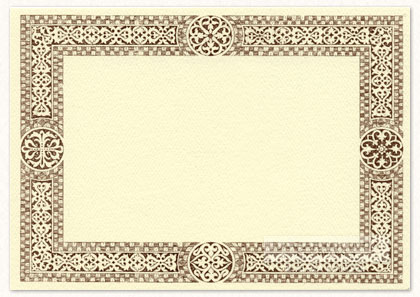 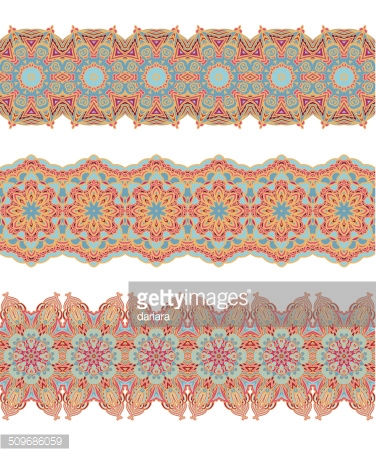 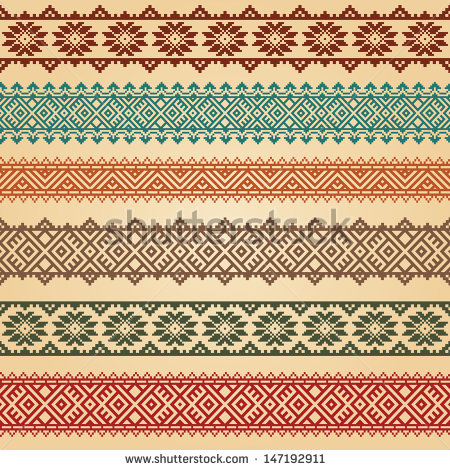 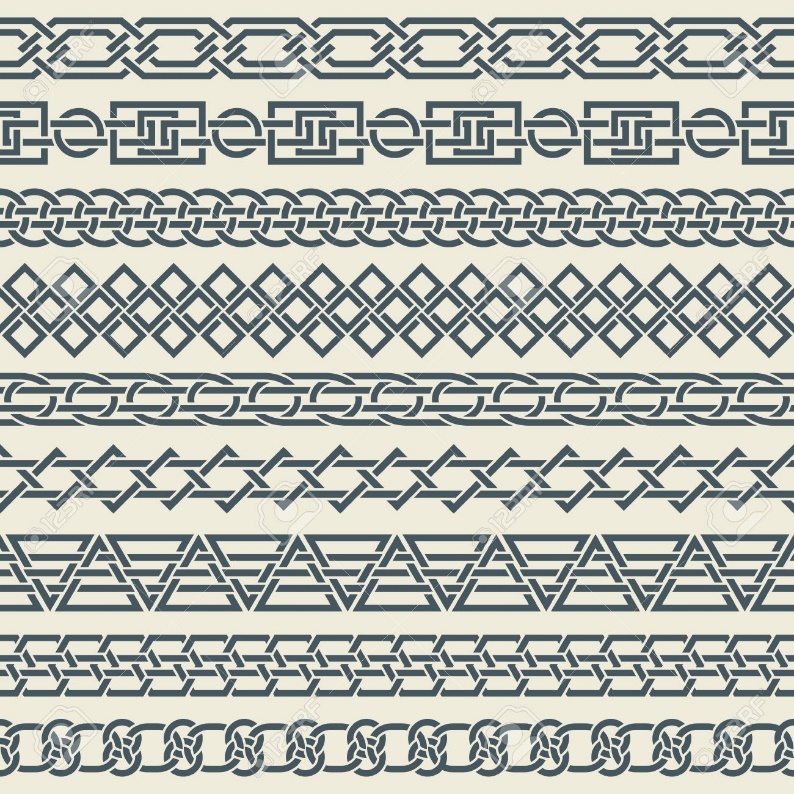 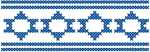 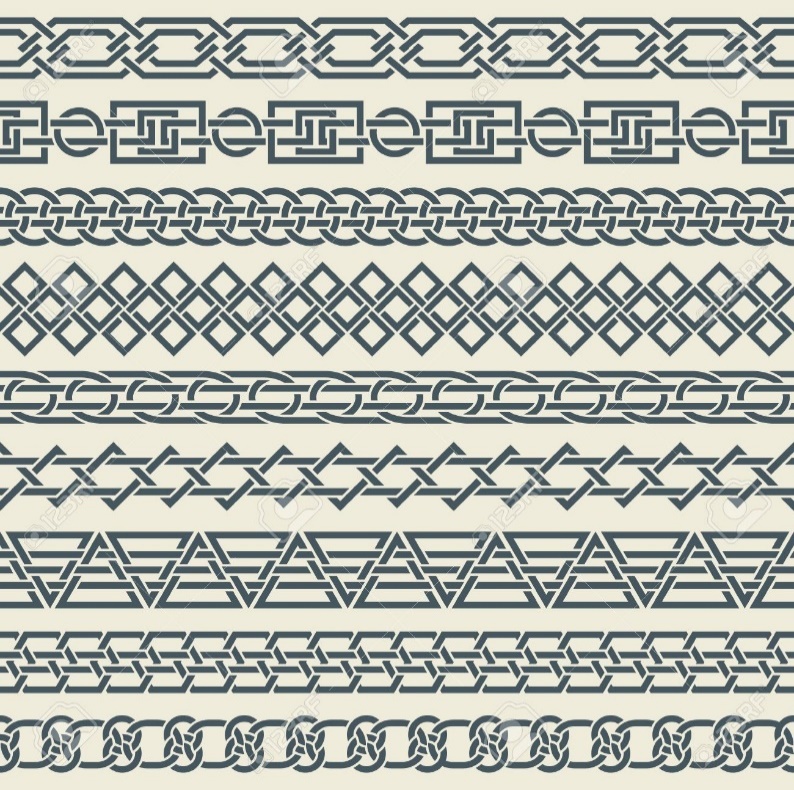 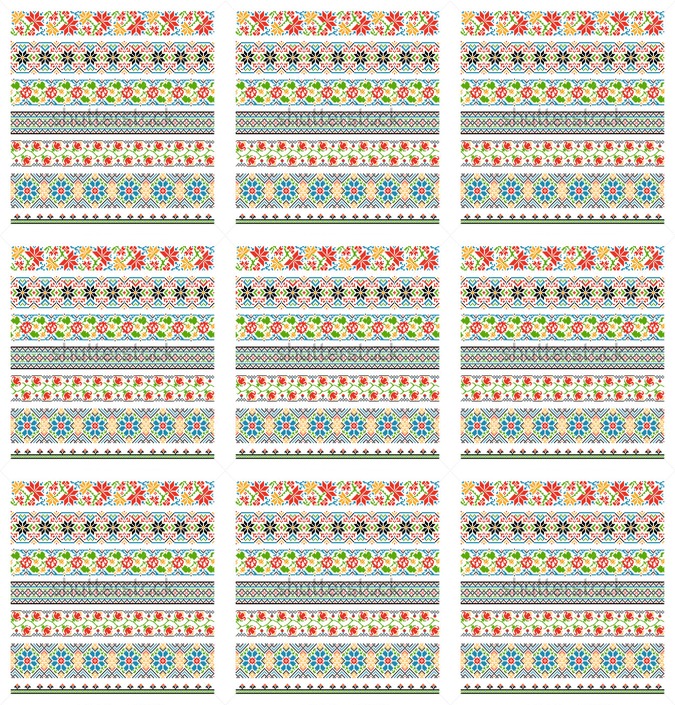 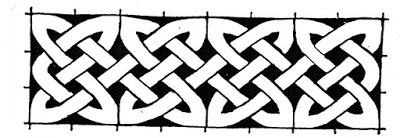 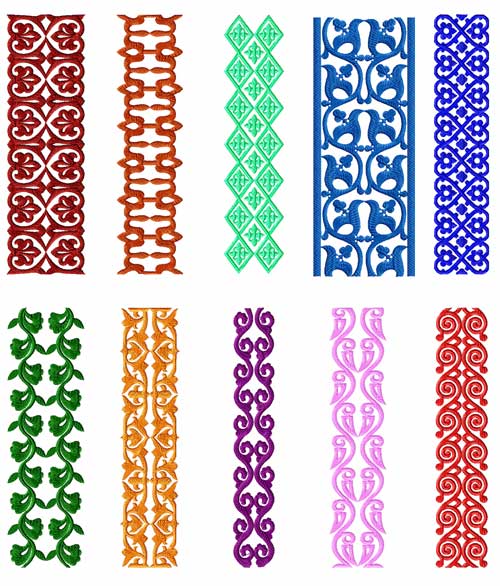 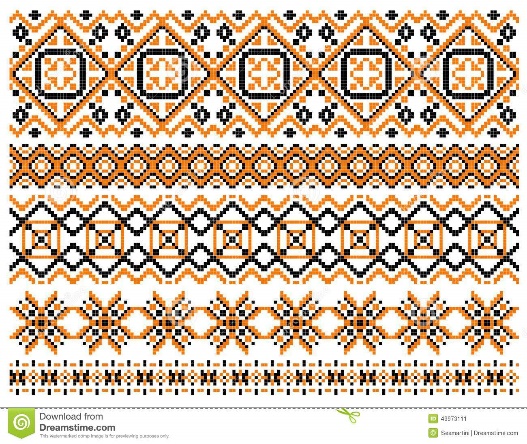 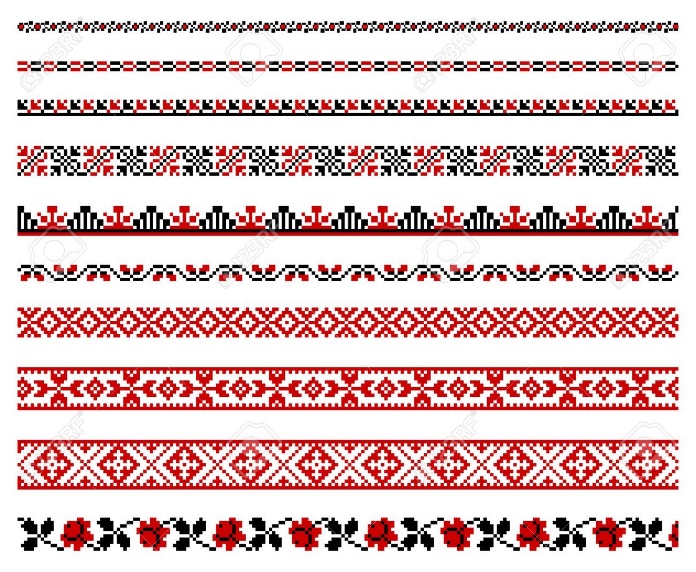 vb